Quantum Computationand Simulation
Christopher Monroe
Joint Quantum Institute and Department of Physics
NIST and University of Maryland
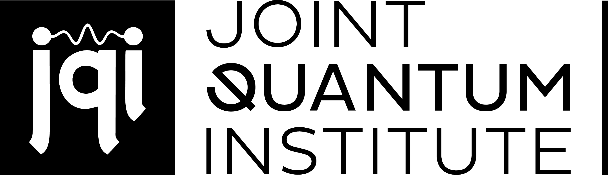 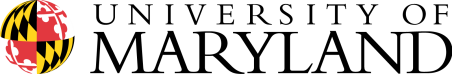 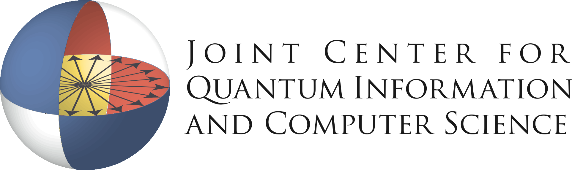 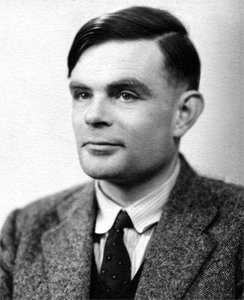 Alan Turing (1912-1954)
universal computing machines
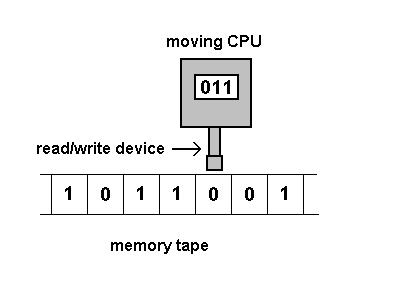 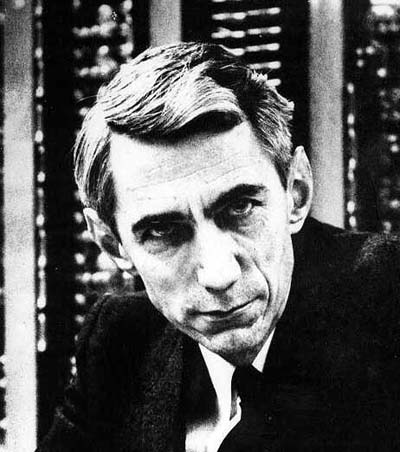 Claude Shannon (1916-2001)
quantify information: the bit
Computer Science and Information Theory
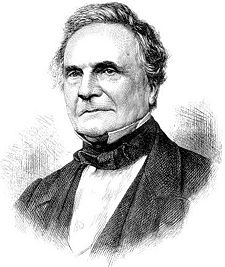 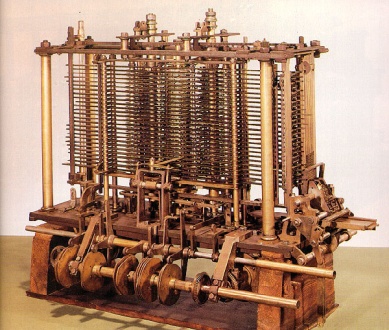 Charles Babbage (1791-1871)
mechanical difference engine
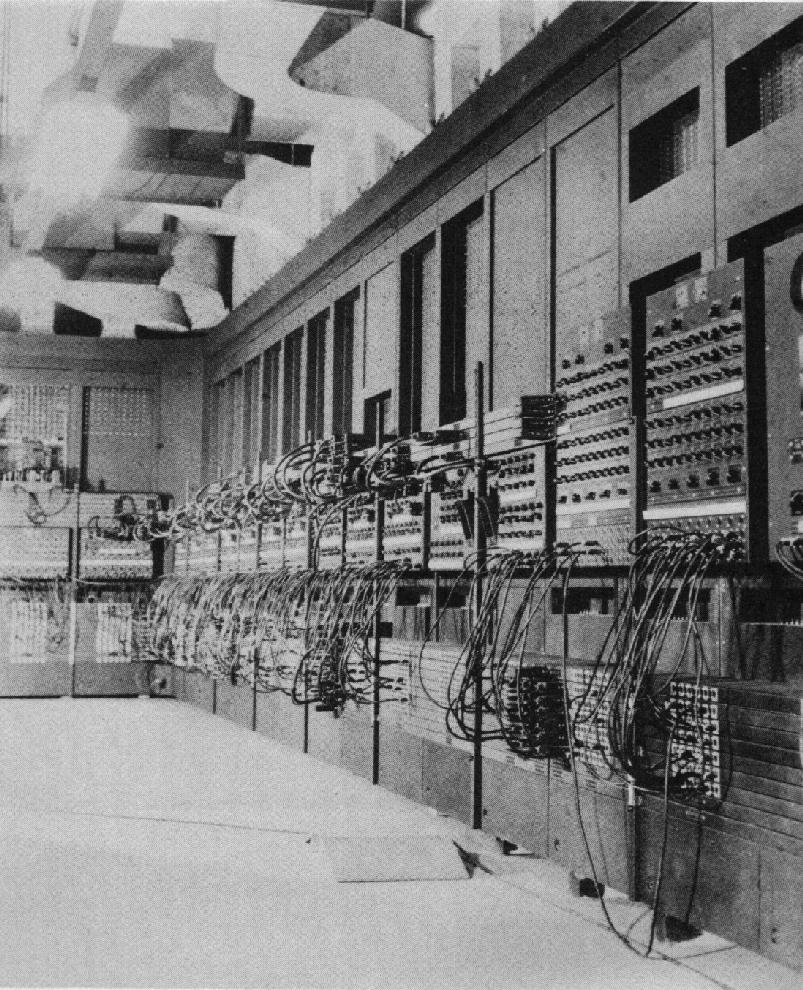 ENIAC
(1946)
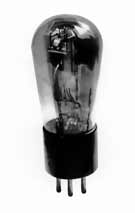 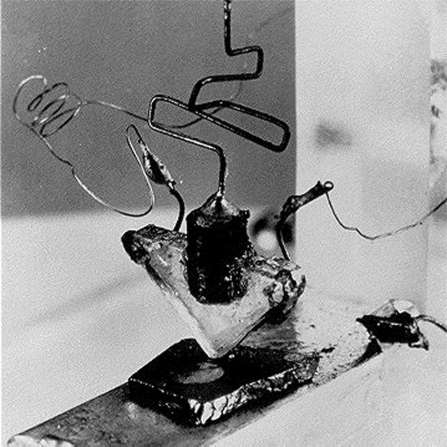 The first solid-state transistor
(Bardeen, Brattain & Shockley, 1947)
Quantum Mechanics and Computing
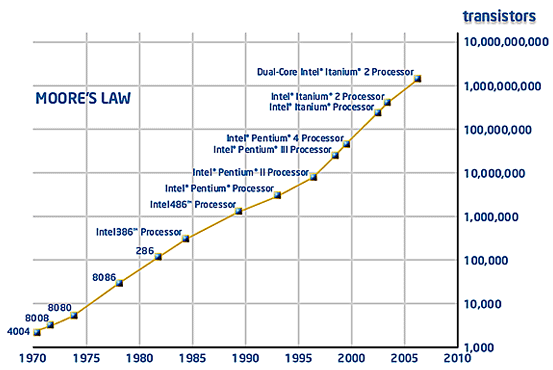 atom-sized 
transistors
molecular-sized 
transistors
2025
2040
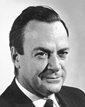 “There's Plenty of Room at the Bottom” (1959) 
“When we get to the very, very small world – say circuits of seven atoms – we have a lot of new things that would happen that represent completely new opportunities for design. 
Atoms on a small scale behave like nothing on a large scale, 
for they satisfy the laws of quantum mechanics…”
Richard Feynman
Application 1. Quantum Factoring
P. Shor (1994)
A quantum computer can factor numbers 
exponentially faster than classical computers

15  = 3  5  (…easy)
38647884621009387621432325631  = ?  ?
Importance: cryptanalysis 

public key cryptography relies on inability to factor large numbers
Application 2: Quantum Search
L. Grover (1997)
A quantum computer can finding a marked entry in an unsorted database quadratically faster than classical computers

(e.g., given a phone number, finding the owner’s name in a phonebook)
Importance: “satisfiability” problems

fast searching of big data
inverting complex functions
determining the median or other global properties of data
pattern recognition; machine vision
[Speaker Notes: This is Shor’s algorithm, the “killer app” of quantum computing]
Application 3: Quantum Simulation
Quantum modelling is hard:  N quantum systems require 
			    solution to 2N coupled eqns

Alternative approach: Implement model of interacting system on a quantum simulator, or “standard” set of qubits with programmable interactions
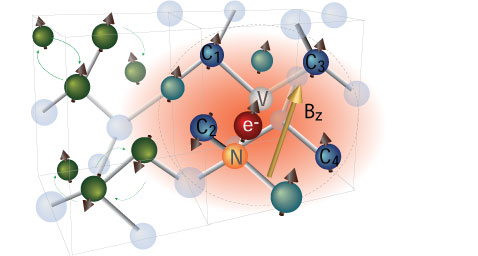 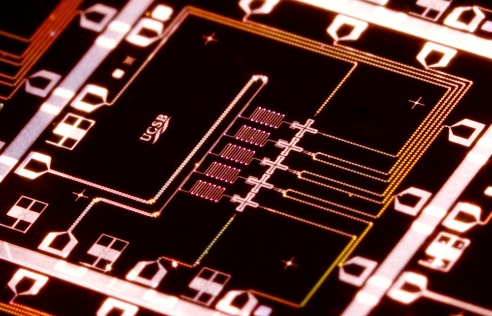 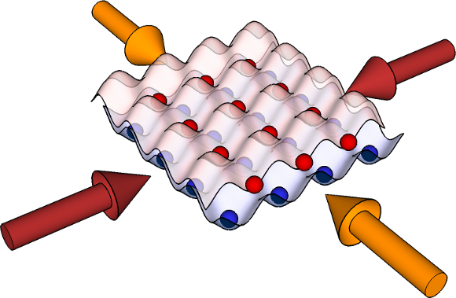 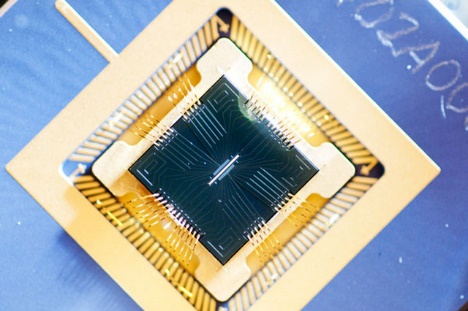 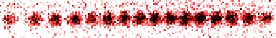 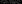 Atomic ions                            Trapped atoms                      Superconductors                           NV-diamond
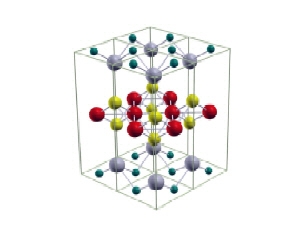 Quantum Material Design   Understand exotic material properties 
or design new quantum materials from the bottom up

Energy and Light Harvesting   Use quantum simulator to program QCD lattice gauge theories, test ideas connecting cosmology to information theory (AdS-CFT etc..)

Quantum Field Theories   Program QCD lattice gauge theories, test ideas connecting cosmology to information theory (AdS-CFT etc..)
high-TC
super-
conductor
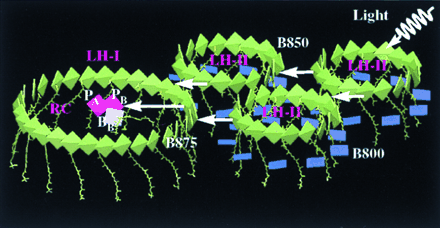 [Speaker Notes: This is Shor’s algorithm, the “killer app” of quantum computing]
Application 4: Quantum Optimization
x2
Minimizing complex (nonlinear) functions by 
“simultaneously sampling” entire space 
through quantum superposition 






Example: quadratic optimization

Minimize


this function maps to energy of 
quantum magnetic network
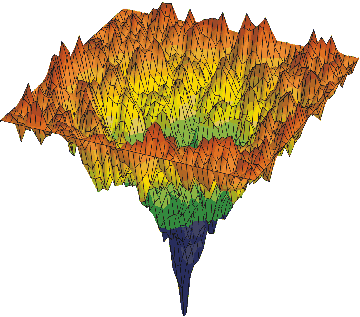 Relevant to
Logistics
Operations Research
VLSI design
Finance
x1
global minimum
of  f (x1,x2 )
Killer Application?
could crack a large class of intractable problems: factoring, “traveling salesman” problem, etc..
BUT not known if there is always a quantum speedup
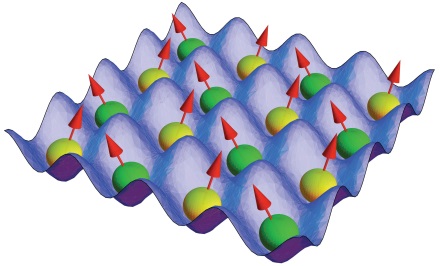 Application 5: Quantum Networks
Distance L
(0.1m – 10,000km)
Location B
Location A
Quantum
Network
Location C
Location D
Uses of a quantum network
Secret key generation: cryptography
Certifiable random number generation
Quantum repeaters (“amplifiers”)
Distributed quantum entanglement for optimal decision making
Large-scale quantum computing
[Speaker Notes: Exclamation mark from the first example in “Types of Applications” removed.]
Implementation of Quantum Hardware
quantum materials by design
complex optimization 
“big quantum data”
quantum computing
control &
configurability
Verification?
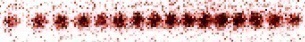 trapped 
ions
Cannot model
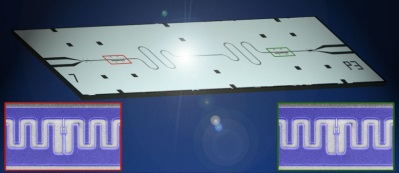 superconductors
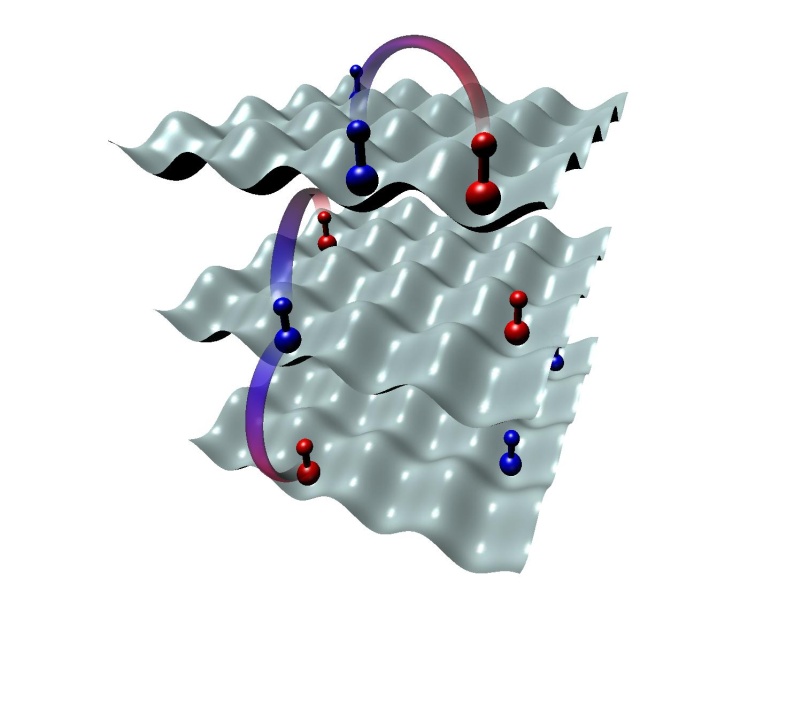 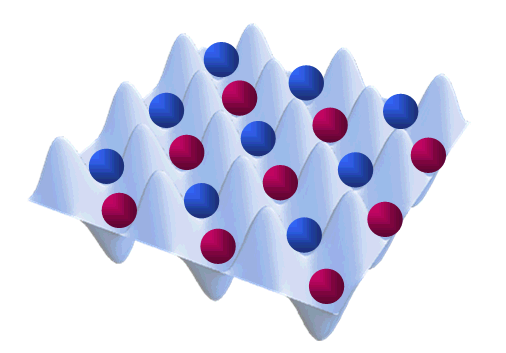 molecules
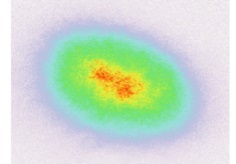 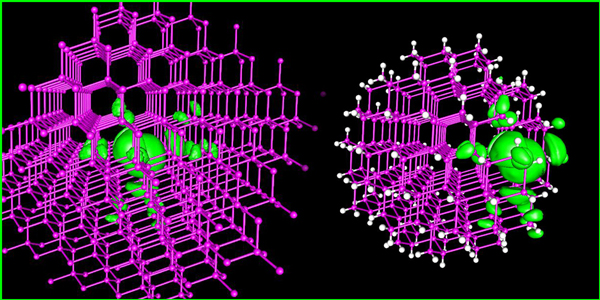 NV
Q-dots
neutral
 atoms
# particles
Leading Quantum Computer Hardware Candidates
Trapped Atomic Ions
FEATURES & STATE-OF-ART
very long (>>1 sec) memory
5-20 qubits demonstrated
atomic qubits all identical
connections reconfigurable
CHALLENGES
lasers & optics
high vacuum 
4K cryogenics
engineering needed
IARPA	Lockheed
DoD	Honeywell
Sandia	UK Gov’t
Atomic qubits connected through  
laser forces on motion or photons
Investments:
Superconducting Circuits
FEATURES & STATE-OF-ART
connected with wires
fast gates
5-10 qubits demonstrated
printable circuits and VLSI
CHALLENGES
short (10-6 sec) memory
0.05K cryogenics
all qubits different 
not reconfigurable
lasers
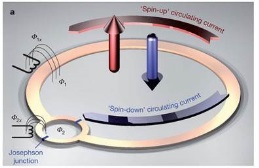 photon
individual 
atoms
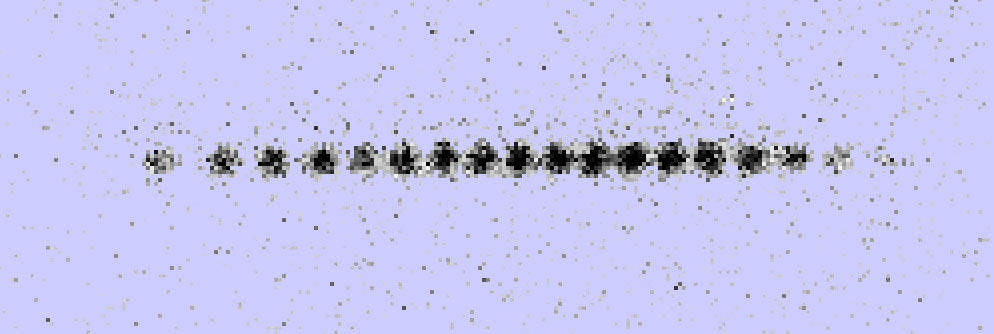 IARPA	Lincoln Labs 
DoD	Intel/Delft
Google/UCSB	IBM
Superconducting qubit: 
right or left current
LARGE
Investments:
NV-Diamond and other solid state “atoms”
Atoms in optical lattices
Semiconductor gated quantum dots
Others: still exploratory
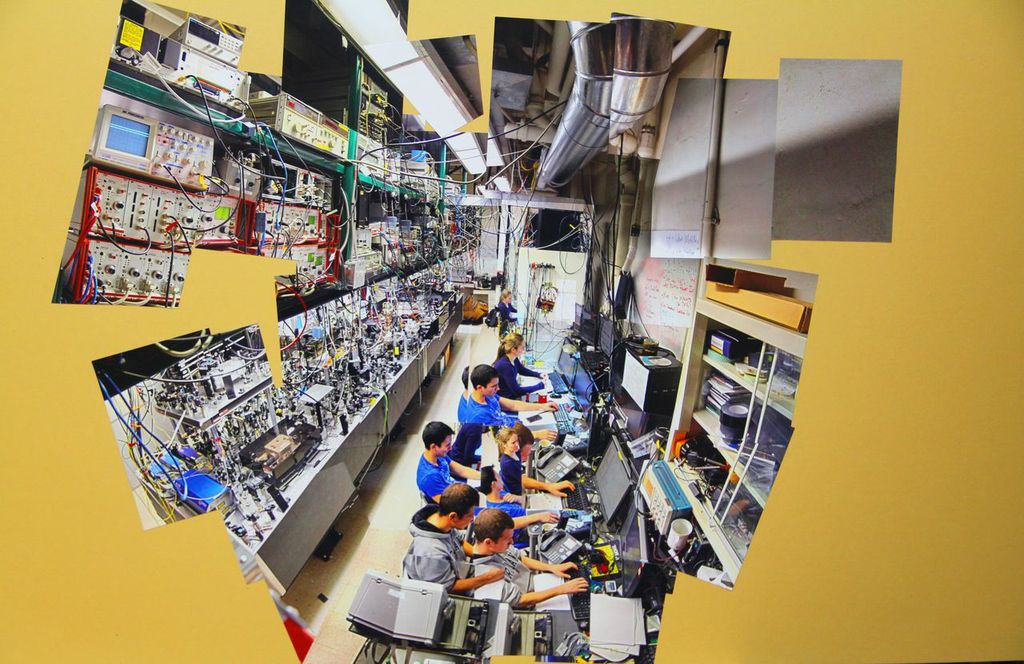 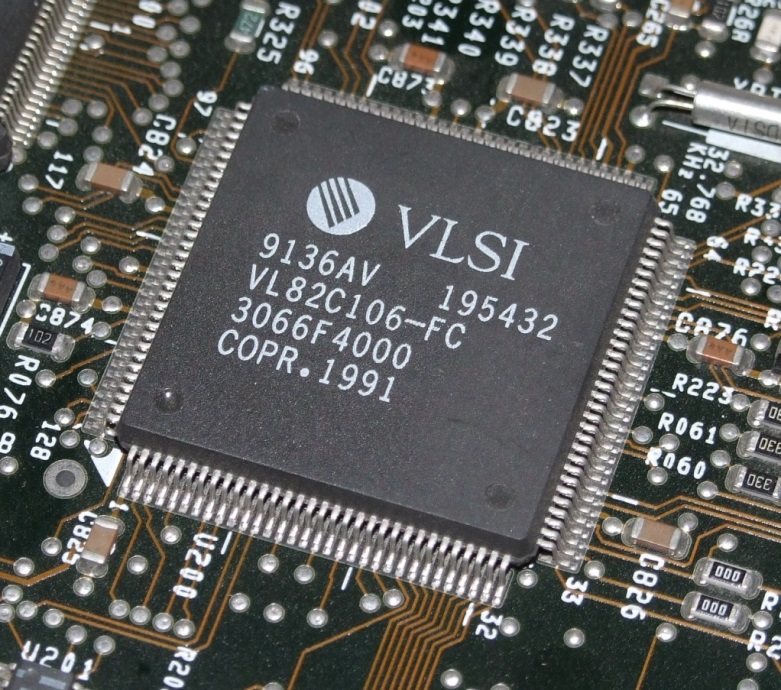 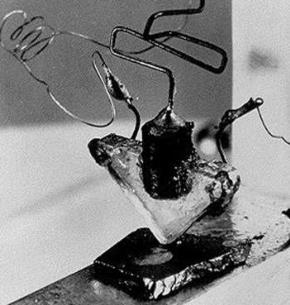 1947: first transistor
2000: integrated circuit
single module
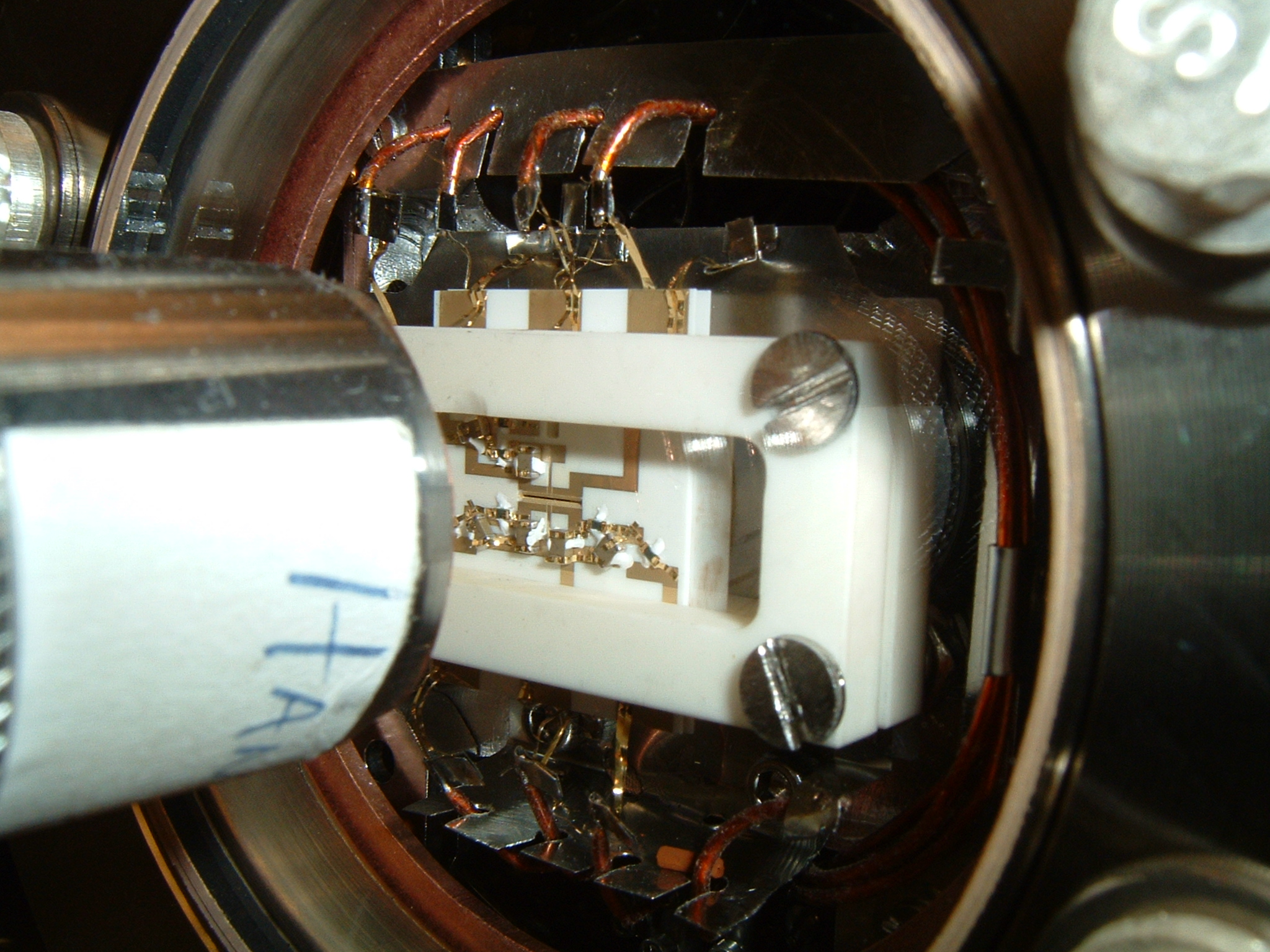 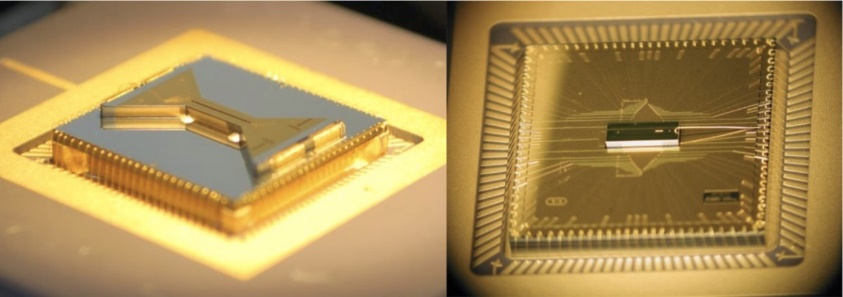 Quantum Engineering 
Needed!
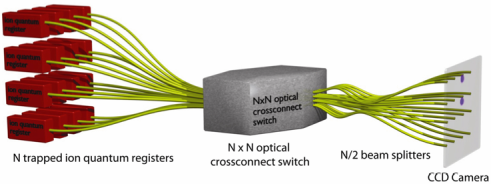 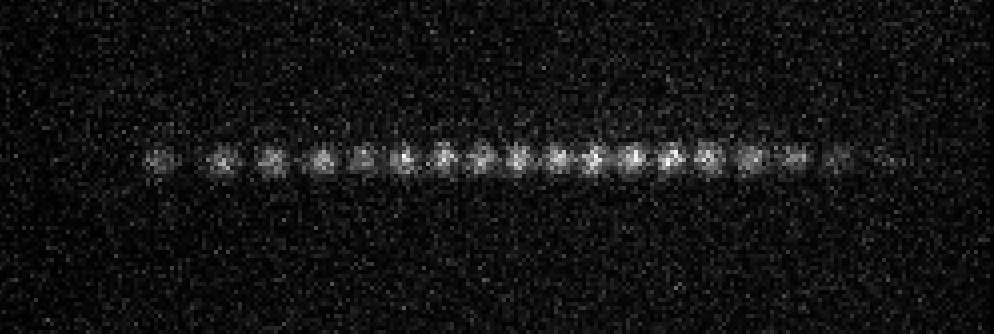 N ion trap modules
2015: qubit collection
Large scale quantum network?